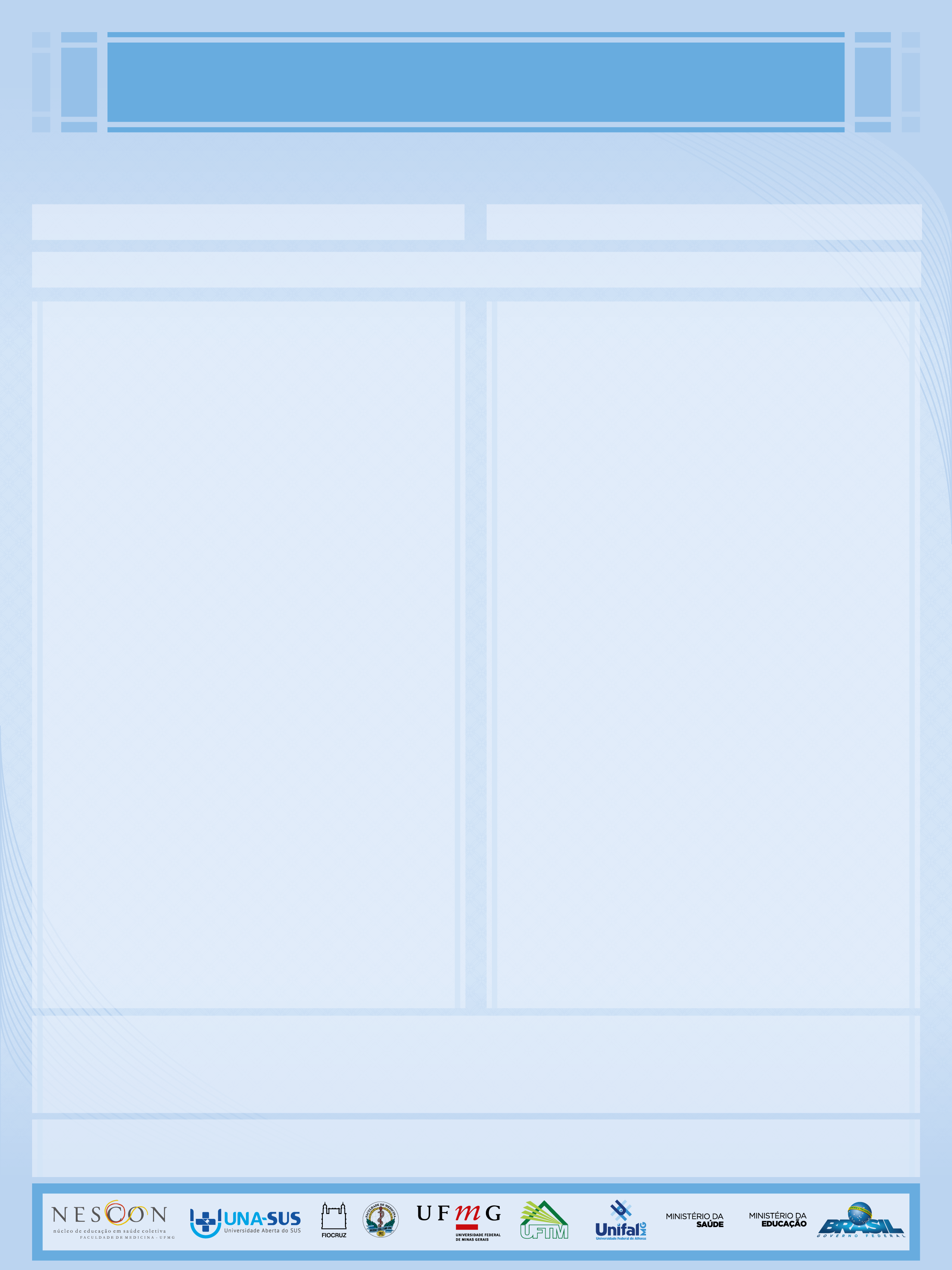 Universidade Federal de Alfenas - UNIFAL-MG
Curso de Especialização em Atenção Básica em Saúde da Família
TÍTULO DO TRABALHO
Orientador**:
Autor*:
Polo:
Introdução
Lorem ipsum dolor sit amet, consectetur adipiscing elit. Pellentesque a ipsum vel nisl sodales lobortis at ac ipsum. Proin dui erat, placerat a faucibus quis, tristique a neque. Etiam nisl orci, rhoncus at ultricies sollicitudin, fringilla at mauris. Phasellus placerat fringilla tortor,
Objetivo
Lorem ipsum dolor sit amet, consectetur adipiscing elit. Pellentesque a ipsum vel nisl sodales lobortis at ac ipsum. Proin dui erat, placerat a faucibus quis, tristique a neque. Etiam nisl orci, rhoncus at ultricies sollicitudin, fringilla at mauris. Phasellus placerat fringilla tortor,
Metodologia
Lorem ipsum dolor sit amet, consectetur adipiscing elit. Pellentesque a ipsum vel nisl sodales lobortis at ac ipsum. Proin dui erat, placerat a faucibus quis, tristique a neque. Etiam nisl orci, rhoncus at ultricies sollicitudin, fringilla at mauris. Phasellus placerat (BRASIL, 2016)
Revisão bibliográfica
Lorem ipsum dolor sit amet, consectetur adipiscing elit. Pellentesque a ipsum vel nisl sodales lobortis at ac ipsum. Proin dui erat, placerat a faucibus quis, tristique a neque. Etiam nisl orci, rhoncus at ultricies sollicitudin, fringilla at mauris. Phasellus placerat (SOCIEDADE BRASILEIRA DE CARDIOLOGIA, 2010)
Considerações finais
Lorem ipsum dolor sit amet, consectetur adipiscing elit. Pellentesque a ipsum vel nisl sodales lobortis at ac ipsum. Proin dui erat, placerat a faucibus quis, tristique a neque. Etiam nisl orci, rhoncus at ultricies sollicitudin, fringilla at mauris. Phasellus placerat fringilla tortor,
Referências 
BRASIL. Ministério da Saúde. Departamento de Atenção Básica. Hipertensão arterial sistêmica (HAS) e Diabetes Mellitus (DM): protocolo. Brasília: Ministério da Saúde, 2001. (Cadernos de Atenção Básica n.7) Disponível em: http://bvsms.saude.gov.br/publicações. Acesso em: 15 jan. 2016
SOCIEDADE BRASILEIRA DE CARDIOLOGIA/Sociedade Brasileira de Hipertensão/Sociedade Brasileira de Nefrologia. VI Diretrizes Brasileiras e Hipertensão. Arq. Bras. Cardiol. 2010; 95 (1 supl. 1): 1-51. Disponível em: http://publicacoes.cardiol.br/2010. Acesso em: 15 jan. 2016
*Profissão
fulanodetal@provedor.com.br
** Orientador

PSF Vila Formosa 
Prefeitura de Lagoa Santa